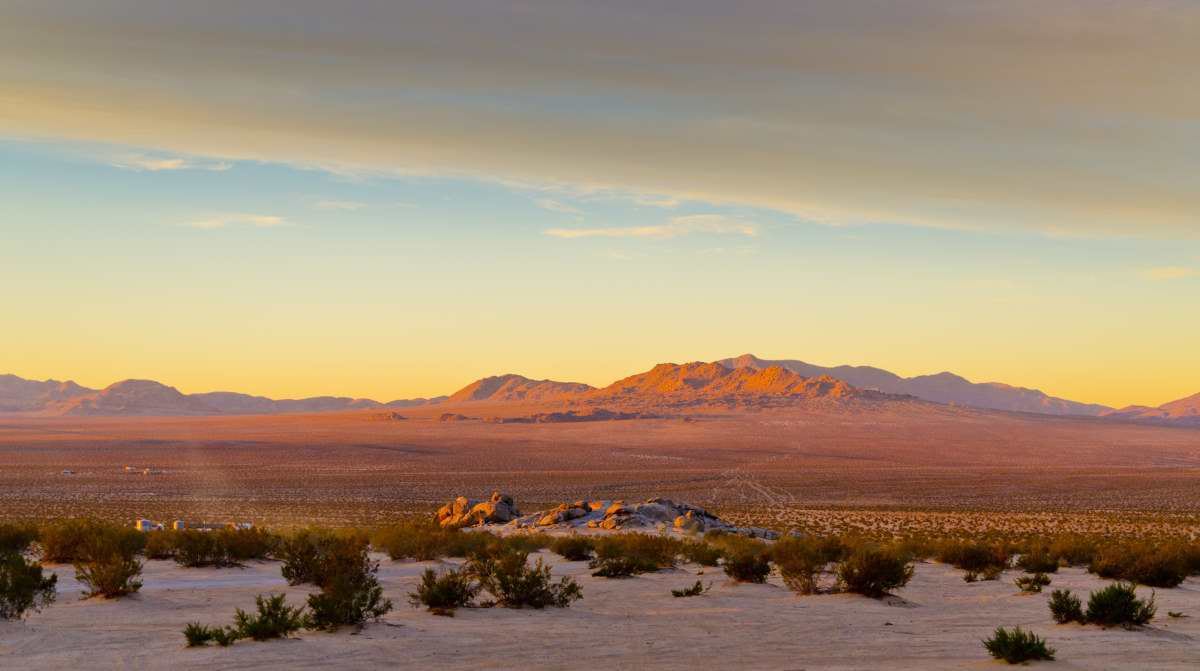 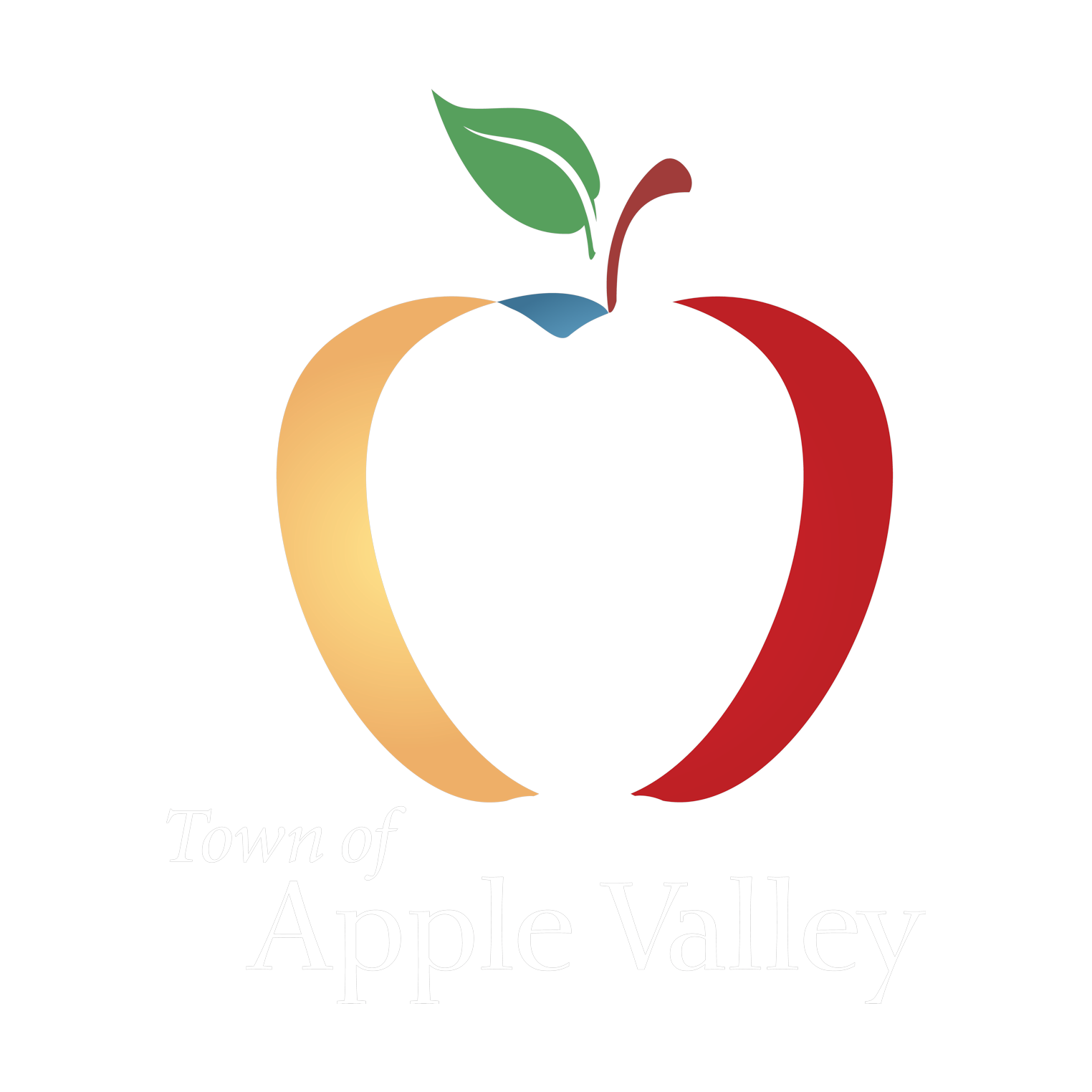 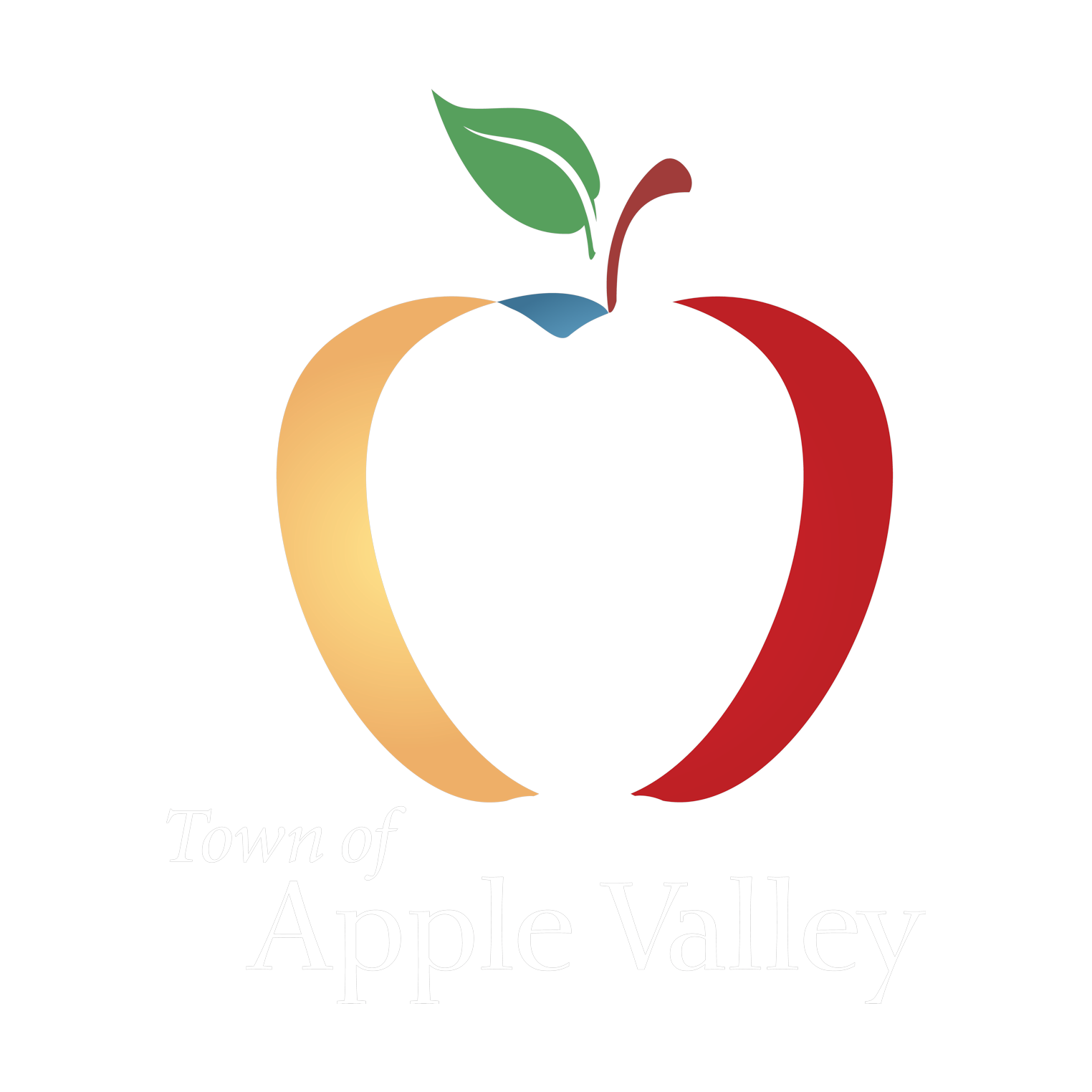 Budget Workshop 21-22
Budget workshop agenda
2
Budget Summary of all funds
2021-2022 Proposed budget
2020-2021Adopted Budget
3
[Speaker Notes: Amended 19-20 Exp Budget was $36,397,199. Underspent by $1,504,489]
Fiscal year 2021-2022 overview of proposed appropriations
4
OVERVIEW OF PROPOSED BUDGET
5
OVERVIEW OF PROPOSED BUDGET
6
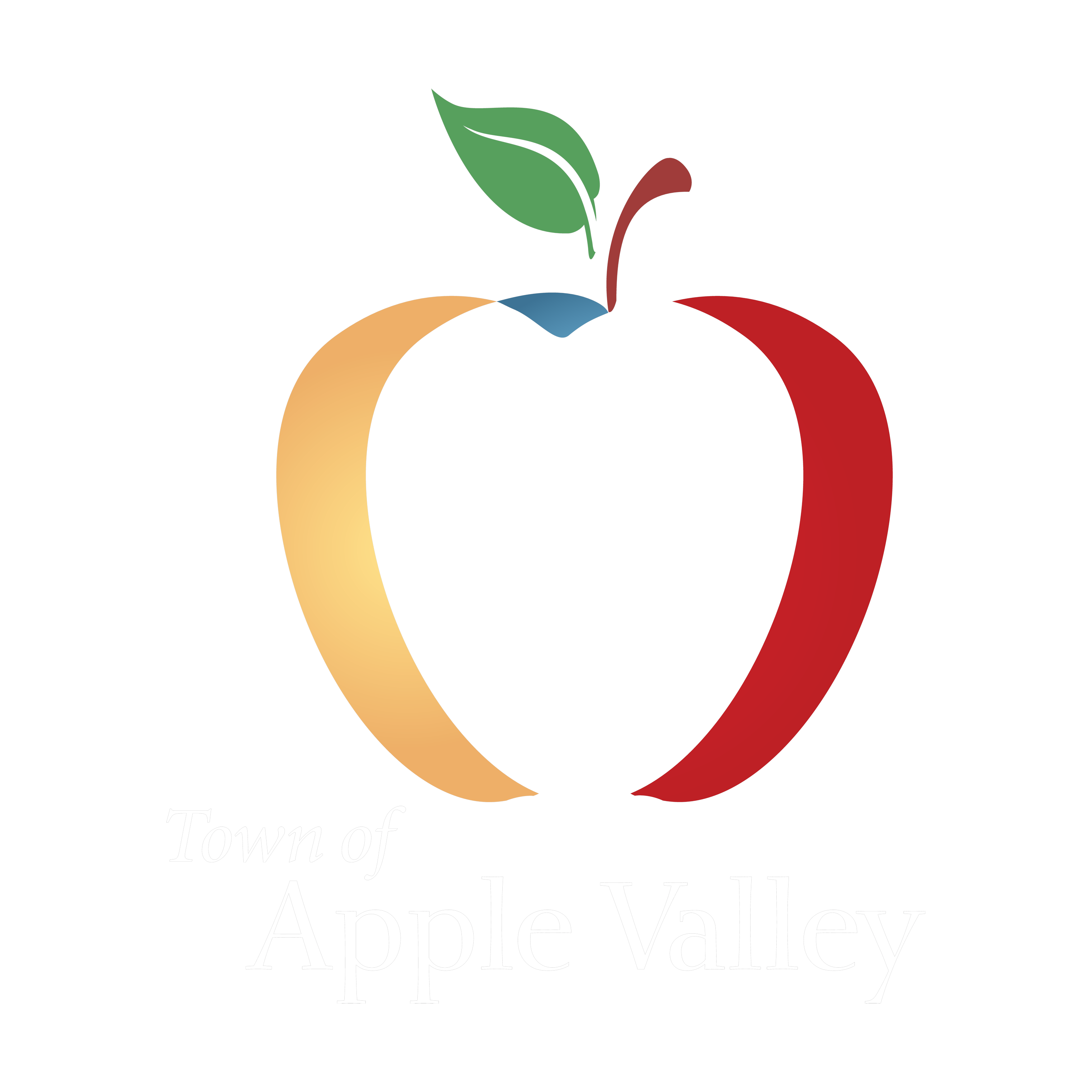 General Fund Highlights
Expenditures 
Revenues
7
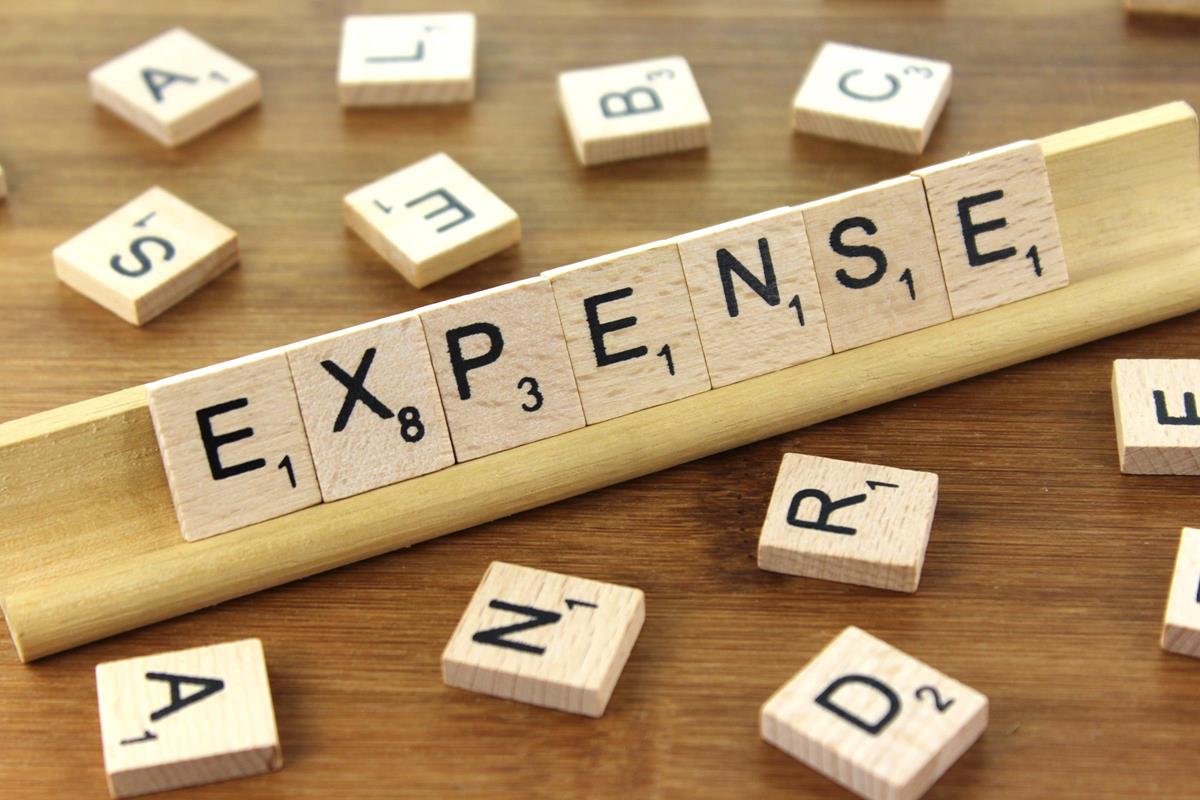 expenditures
8
Fiscal year 2021-2022general fund summary
9
General Fund Expenditures By Category/Department
10
General fund budget comparison
11
Expenditure by category 2021-22
12
Safety
13
Fiscal year 2021-2022park & rec summary
14
Fiscal year 2021-2022 golf course fund summary
15
Golf course service level
16
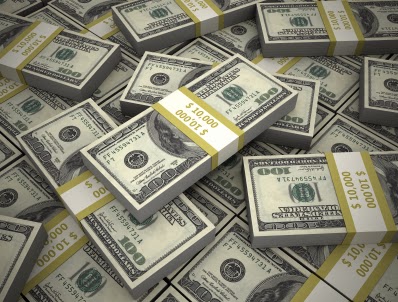 revenues
17
2021-22 general fund Revenues
Proposed        
Property Tax			            				$   4,527,600         		
Property Tax Parks & Recreation	    			     2,155,600			
Property Tax – VLF Backfill                                             7,500,000 	 		
Sales & Use Tax                                                                 7,713,000 		
Franchise Tax                                                                   3,250,000 		
Other Local Tax                                                              1,299,798  	             	
Public Safety Fines and Fees                                                446,500 	  		   
Public Services                                                                 1,603,159			
Building and Safety                                                         1,009,650     	                 
Planning Fees                                                                     170,500 		
Engineering                                                                          65,000        	
Parks & Recreation			                                    1,019,130     			
Other Revenues                                                               2,829,561                           
Total General Fund Revenues                                  $  33,589,498
18
[Speaker Notes: With Transfer in. Other local tax decrease of pass thru residual RPTTF = $70k. P&R COVID Closures. Other Rev = Emer Prep Grant/CARES Act, restitution, rentals, misc reimbursements, gains on sale, etc. GF Revenue increase of $2,672,450!]
Revenue by category 2021-22
19
PROPERTY TAX*Includes park & Recreation
20
SALES TAX
21
Revenue & Expenditure history
22
Capital improvement highlights
23
FISCAL YEAR 2021-2022CAPITAL IMPROVEMENT BUDGET – ALL FUNDS
24
25
26
Other funds budget comparison
27
28
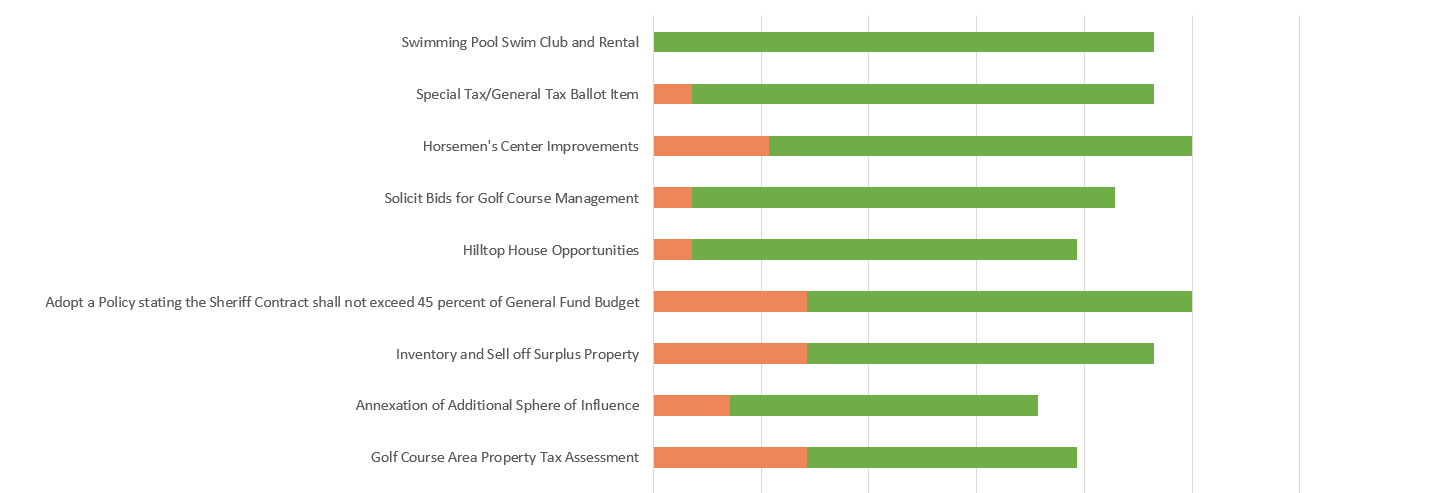 Possible revenue increases….
29
Timeline to 21-22 budget adoption
30
Questions/Comments
31